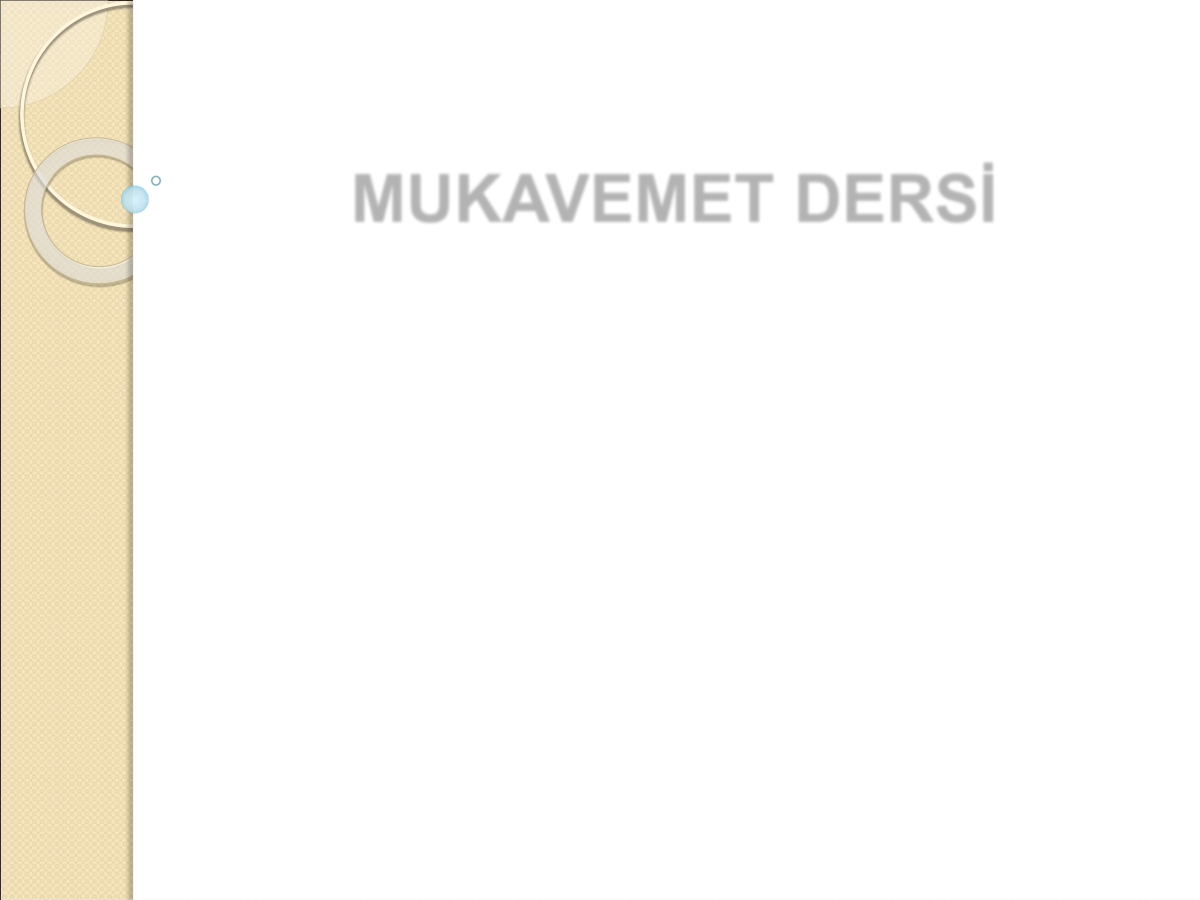 MUKAVEMET DERSİ









(Eğilme Etkisi)










Doç. Dr. Havva Eylem POLAT
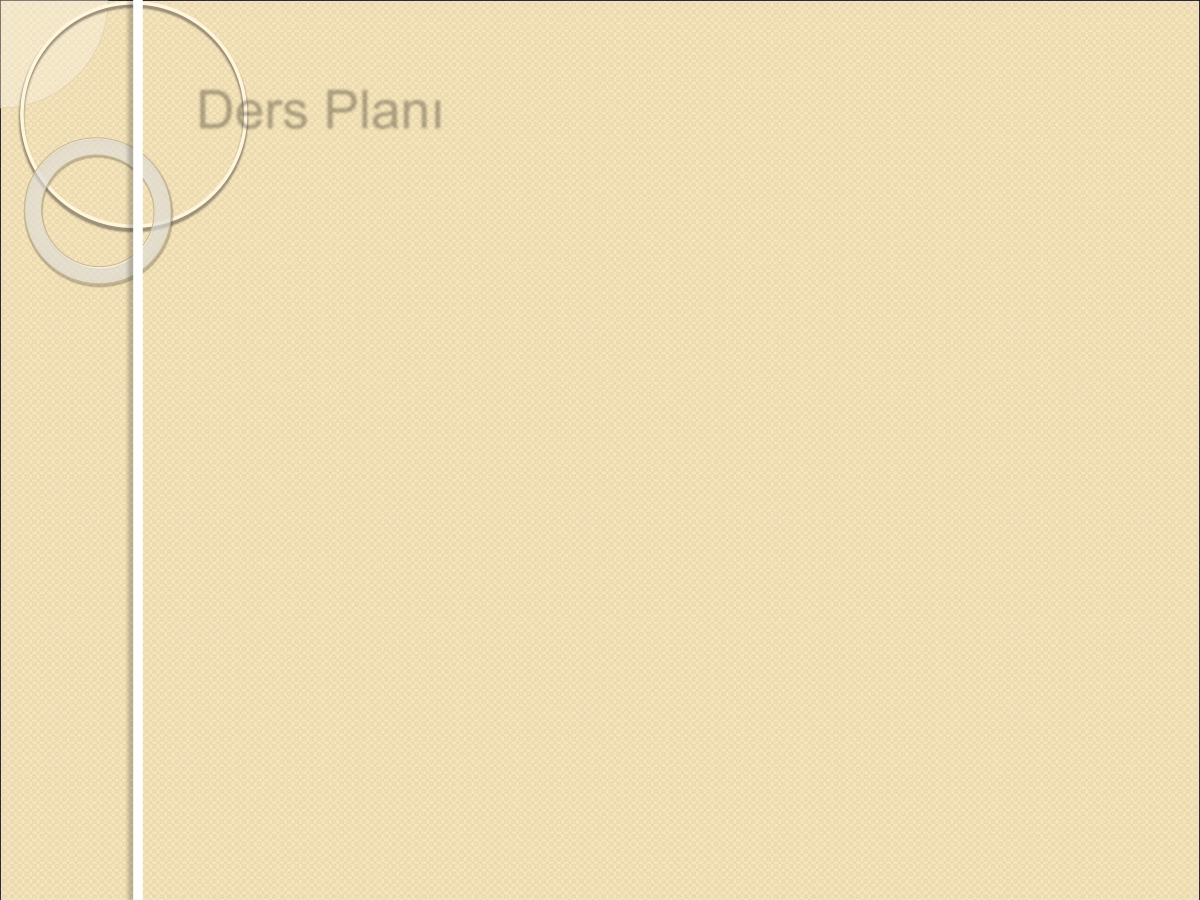 Ders Planı
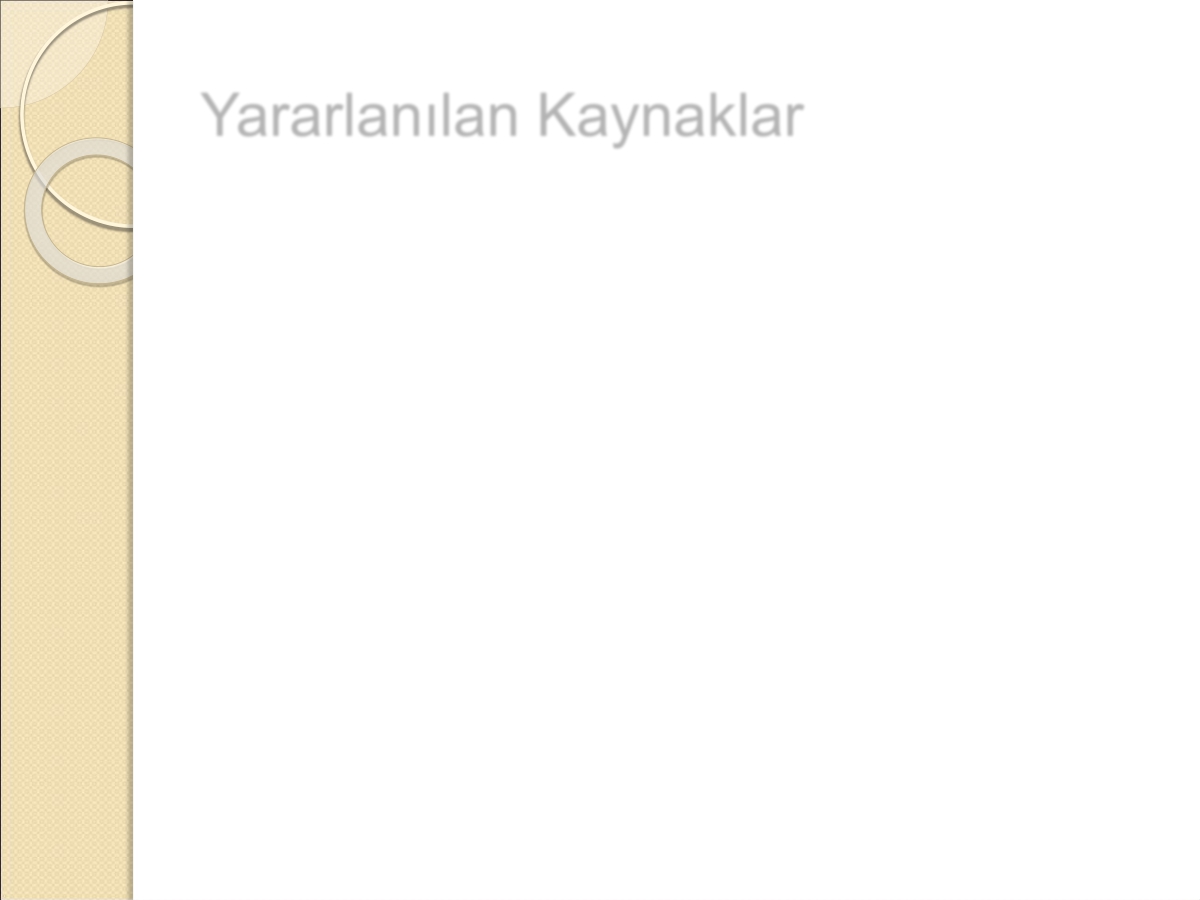 Yararlanılan Kaynaklar


 Girgin,  İ.,  Beyribey,  M.,  1990.  Mukavemet.  A.Ü. Ziraat  Fakültesi  Yayınları:  1191,  Ders  Kitabı:  341, Ankara.

 Omurtag, M., 2012., Mukavemet I. Birsen yayınevi, İstanbul, 472s.
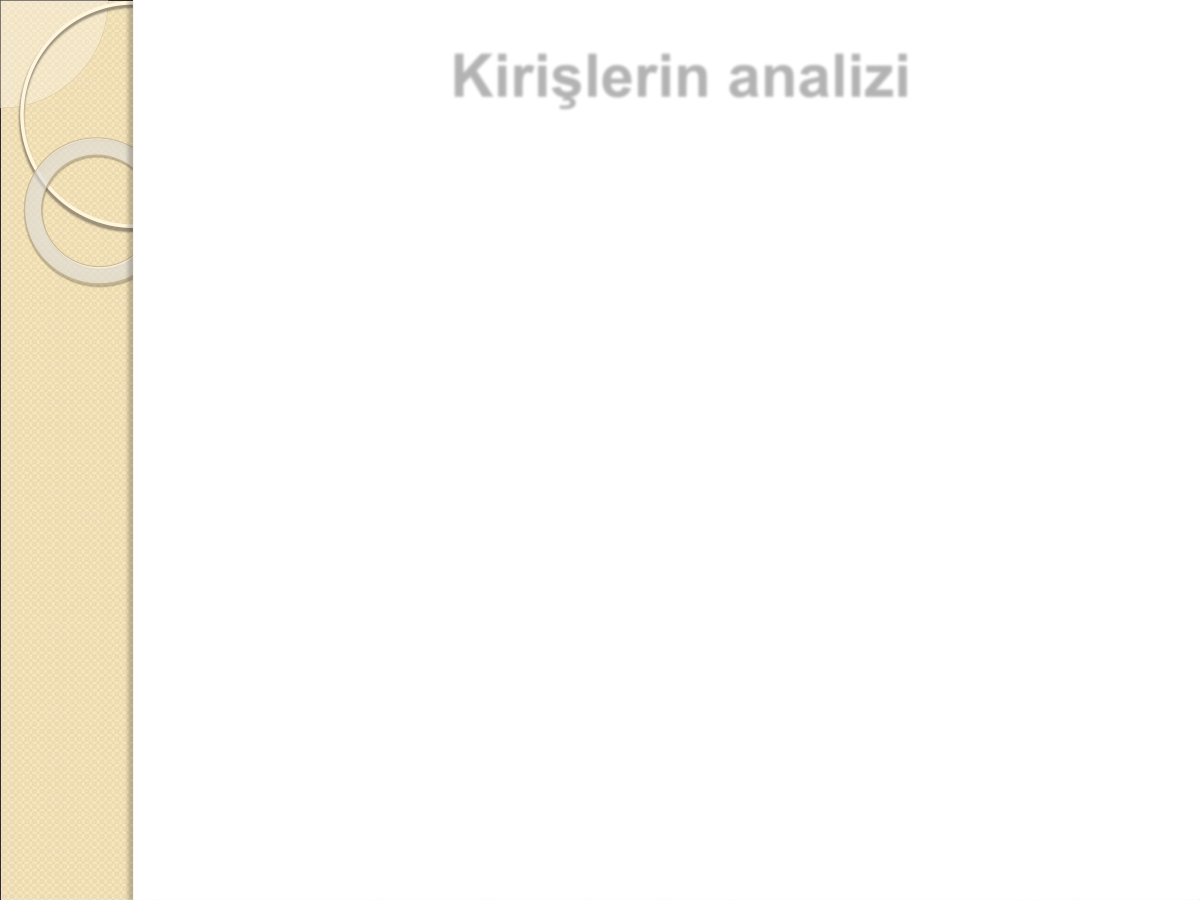 Kirişlerin analizi

 Kirişler eksenine dik yük taşıyan yapı elemanlarıdır.
 Kirişlerin   analiz   ve   projelenmelerinde   üzerlerine
gelen yüklerin etkisi altındaki kesme, eğilme ve sarkı karakteristikleri ile ortaya çıkan gerilmelerin iyi bir şekilde anlaşılması zorunludur.

 Bu  nedenle  kirişlerin  analiz  ve  projelenmesinde öncelikle kirişin mesnetlenme ve yükleme durumuna bağlı olarak  açıklığı boyunca kesme kuvvetleri ve eğilme momentlerinin değişimini gösteren kesit tesiri diyagramlarının çizilmesi gerekir.

 Bu  diyagramlarda  maksimum  kesme  kuvveti  ve
eğilme   momenti   değerlerinin   bilinmesi   oldukça
önemlidir.
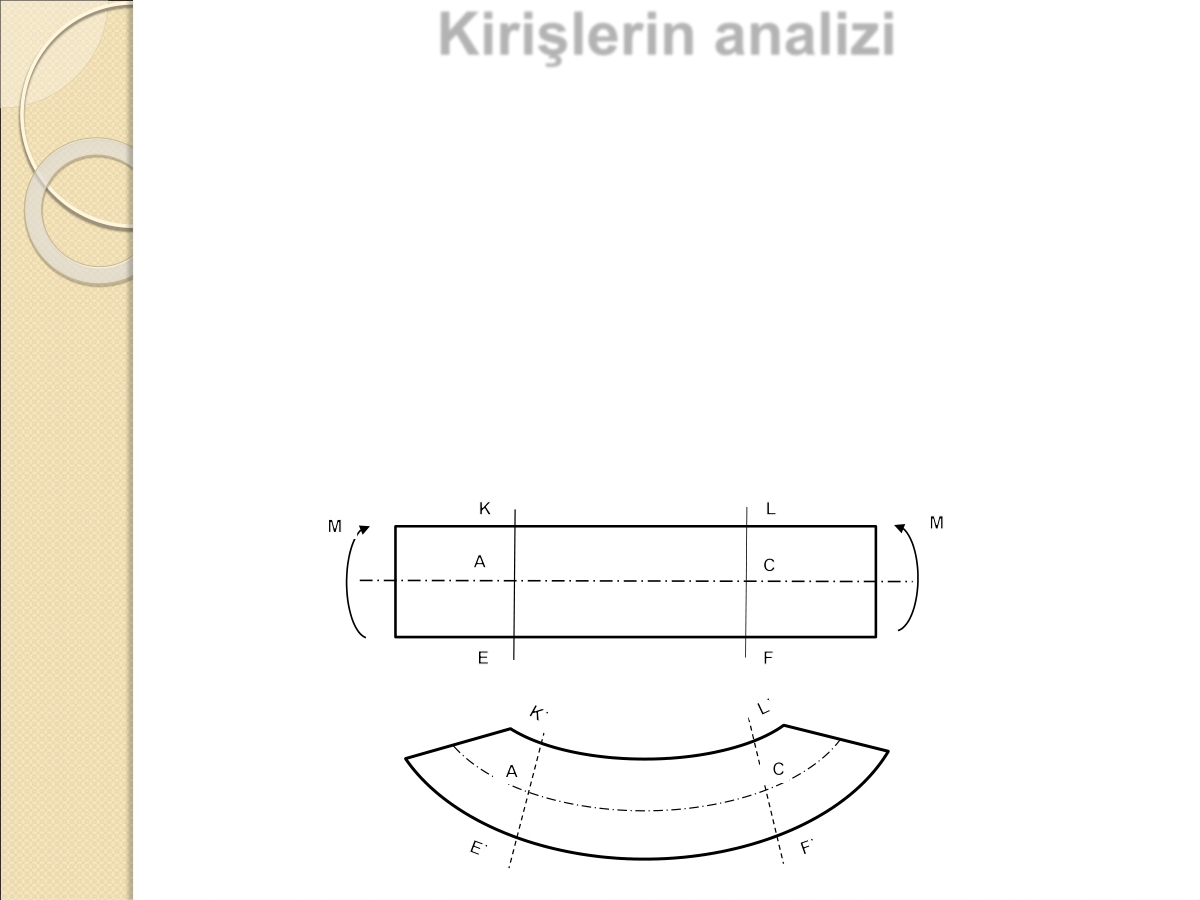 Kirişlerin analizi
 Kirişlerde eğilme etkisi

 Her  iki  ucundan  M  eğilme  momentine  maruz  bir çubuğun eğilmesine basit eğilme denir.

 Eğilmeden dolayı üst lifler kısalırken (K’L’) alt liflerin boyu (E’F’) uzamaktadır.

 AC  lifinin  boyunda  ise  değişiklik  olmamaktadır.  AC lifinin bulunduğu düzleme tarafsız düzlem, bulunduğu eksene de tarafsız eksen denir.
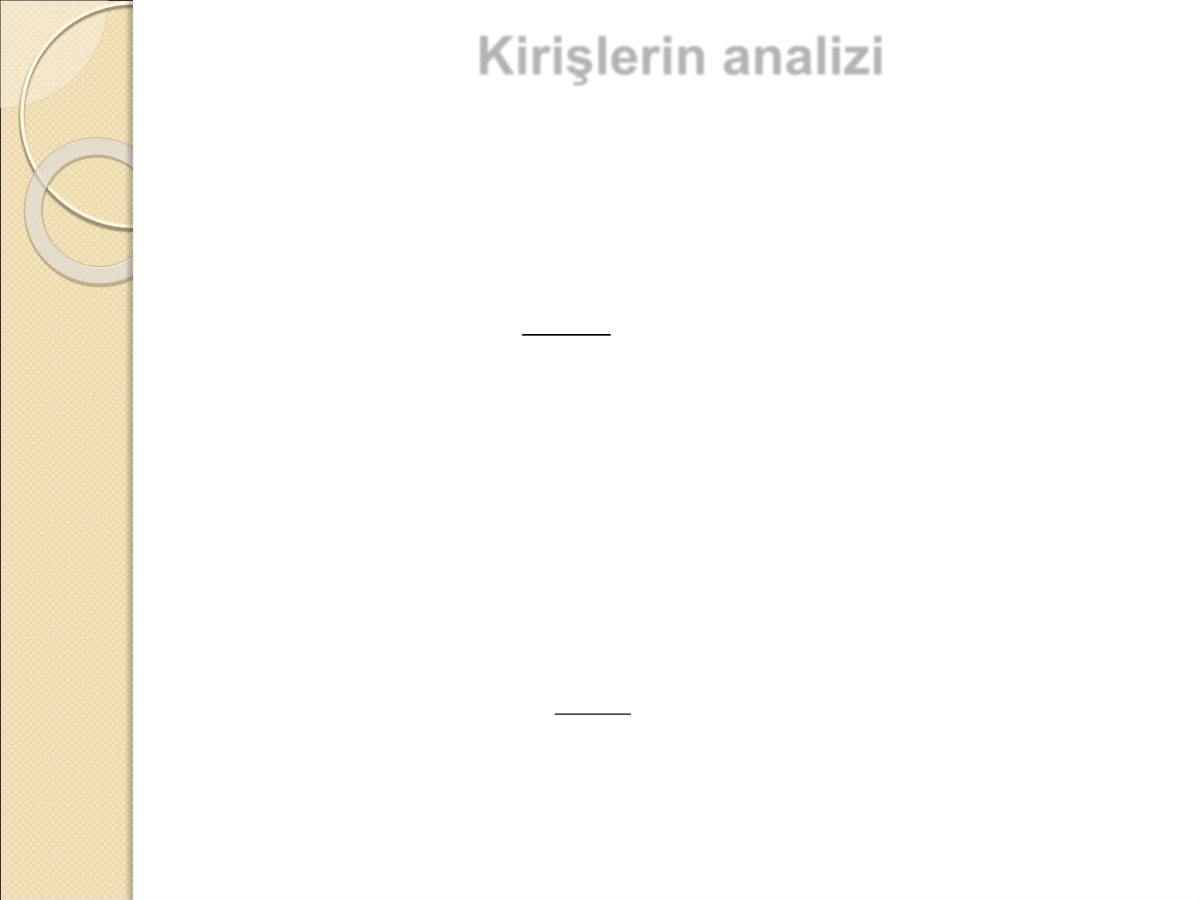 Kirişlerin analizi

 Çubuğun  kesitine  etki  eden  iç  kuvvetlerin  M  dış momentini dengelemesi gerekir.

 Basit eğilme etkisindeki bir kirişte gerilme;
M max
z


 Maksimum   eğilme   momentinin   kesit   modülüne
(mukavemet momenti) bölünmesi ile elde edilir. Bu durumda  ortaya  çıkan  gerilme  malzemenin  eğilme emniyet gerilmesinden küçük olmalıdır.

 Dikdörtgen kesitli kirişlerde kesit modülü;
 h

6
2
b

Z
bağıntısından bulunur.
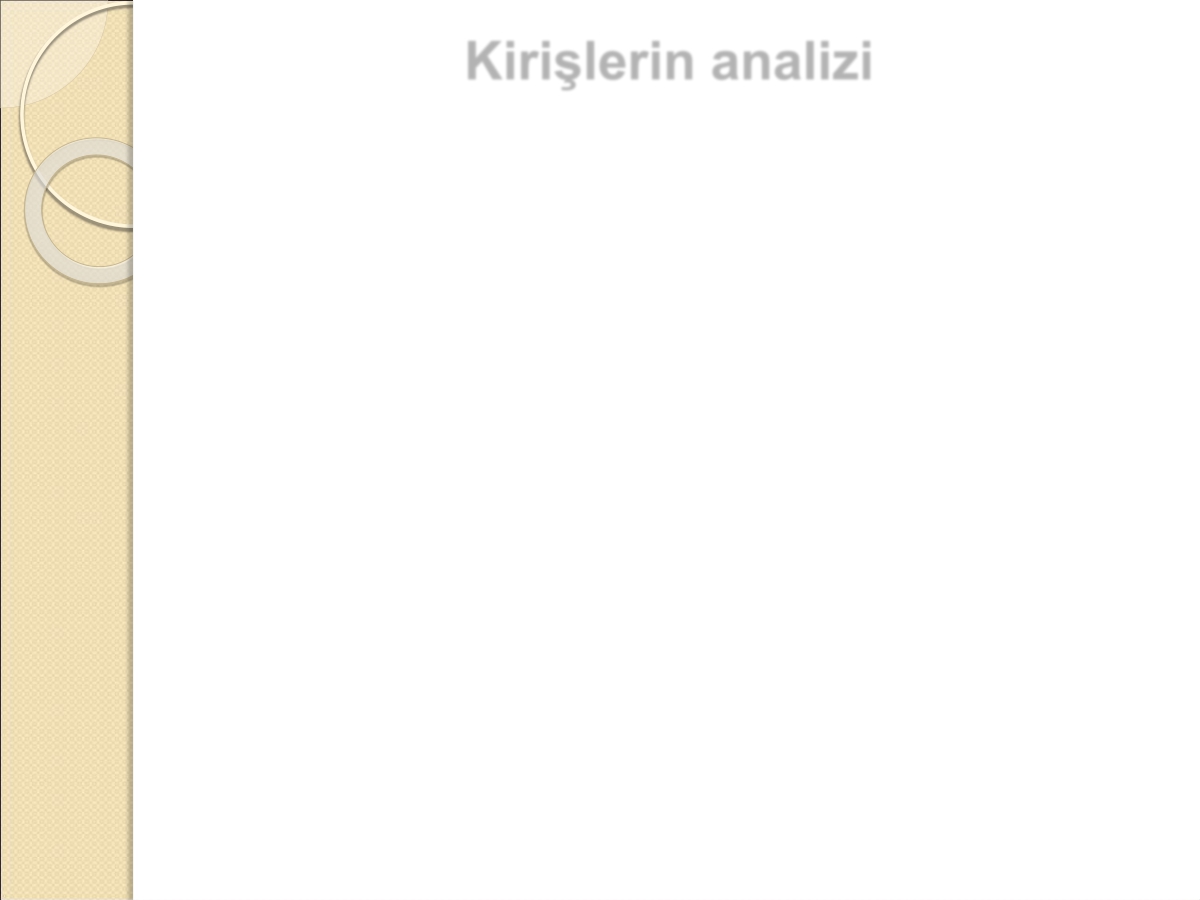 Kirişlerin analizi

 Kirişlerde kesme etkisi

 Düşey yük etkisi altında bir kirişte, kesite dik normal gerilmelerden  başka  kesite  paralel  bir  gerilme  de ortaya çıkar. Bu gerilmeye kayma gerilmesi denir.

 Eğer kiriş üzerine gelen yüklerin etkisi altında statik
dengesini	koruyor	ise,	herhangi	bir	hareket
gerçekleşmediğinden  kesitte  ortaya  çıkan  kayma gerilmeleri kesitteki kesme kuvvetini karşılar.

 Bu durumda düşey kesme kuvvetine karşı koyan, iç kesme  gerilmelerinin  kesit  yüzeyinde  düzgün  bir şekilde dağıldığı kabul edilir.

 Gerçekte  kirişlerde  ortaya  çıkan  kesme  gerilmeleri kesit  boyunca  düzgün  bir  şekilde  dağılmaz.  Yatay kesme gerilmesinin değeri, kirişin tarafsız yüzeyinde maksimum, alt ve üst yüzeylerinde ise sıfırdır.
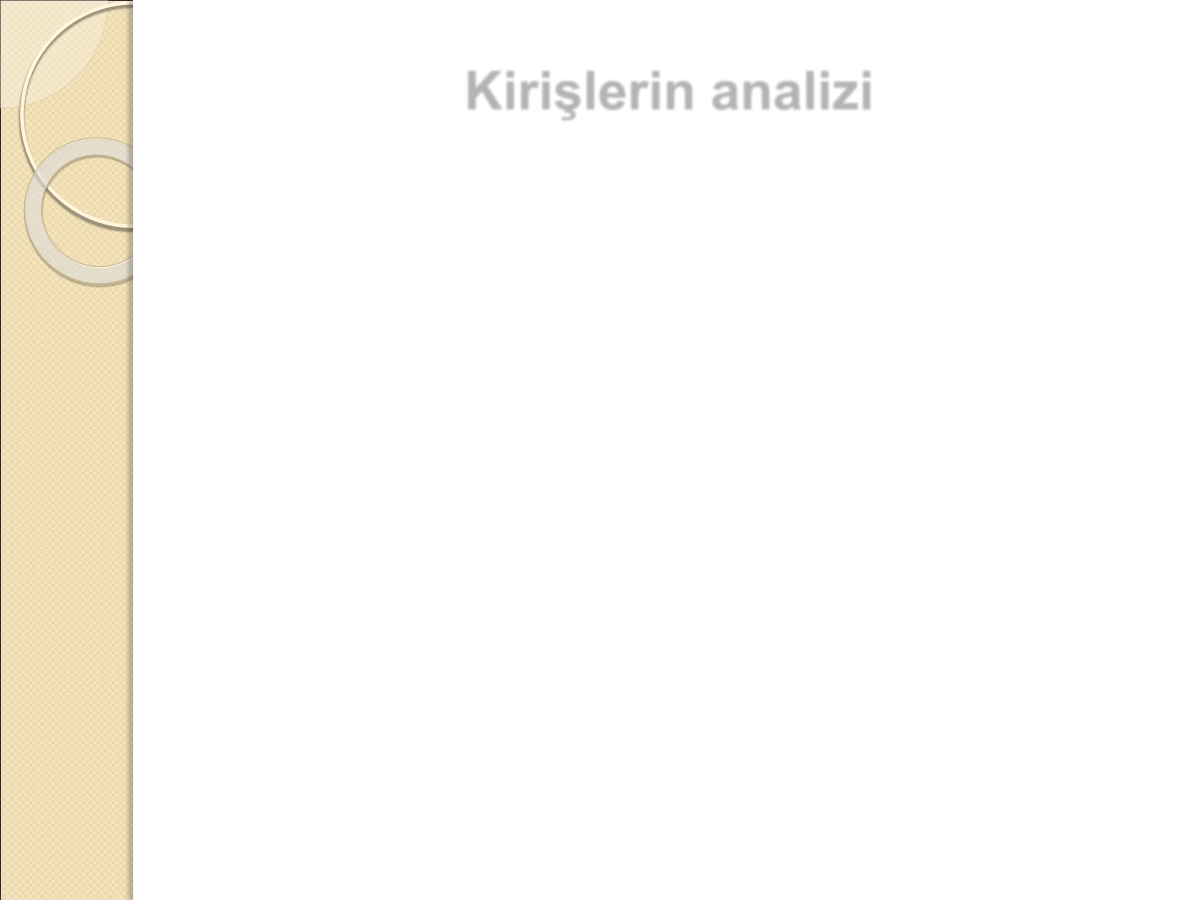 Kirişlerin analizi


 Homojen  malzemeden  yapılmış  dikdörtgen  kesitli kirişlerde maksimum kayma gerilmesi;
Ꞇ = 1.5 V / A	dır.
 Eşitlikteki V/A terimi kiriş kesitindeki ortalama kayma gerilmesini temsil etmektedir.

 Bu durumda herhangi bir kiriş kesitindeki maksimum yatay  kesme  gerilmesi,  o  kesitteki  ortalama  düşey kesme gerilmesinin 1.5 katına eşit olmaktadır.